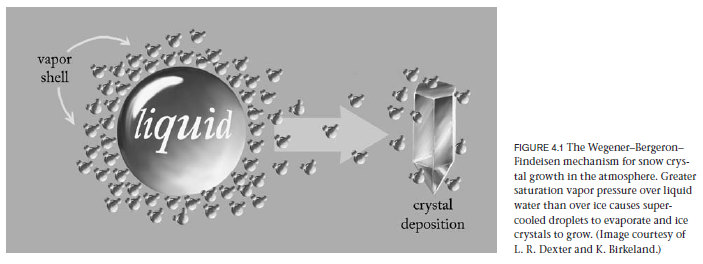 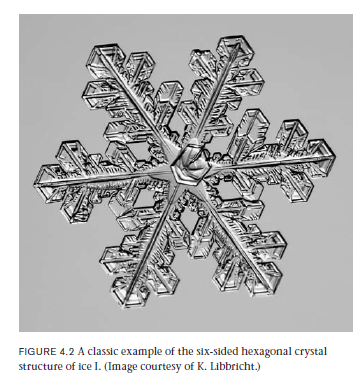 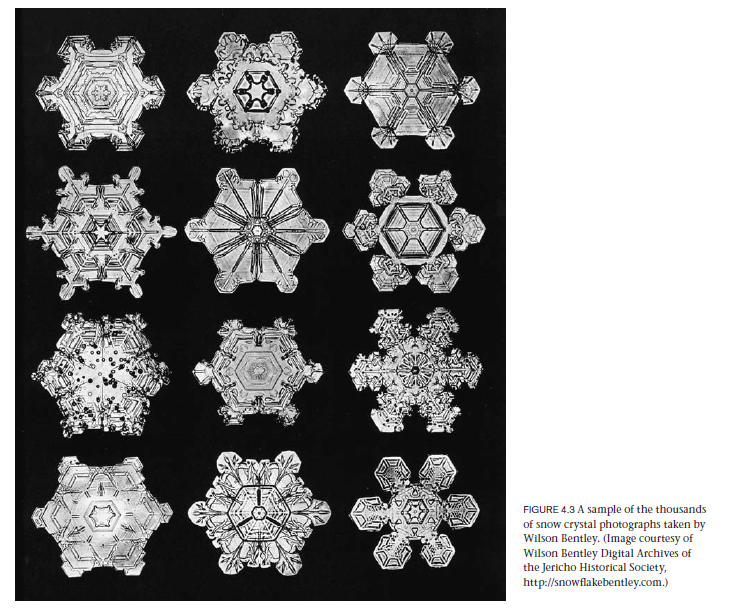 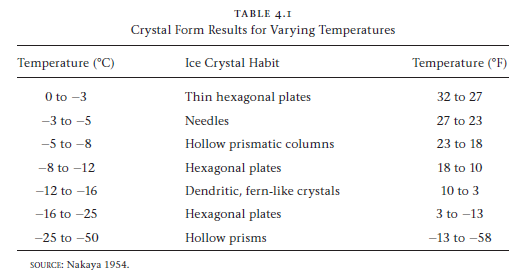 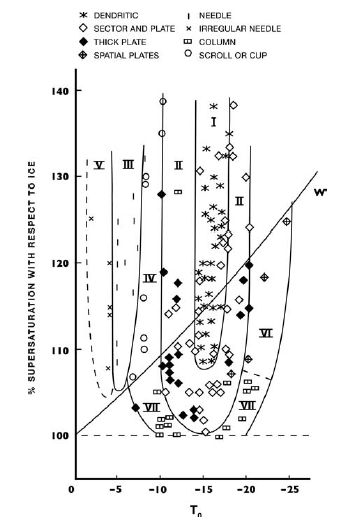 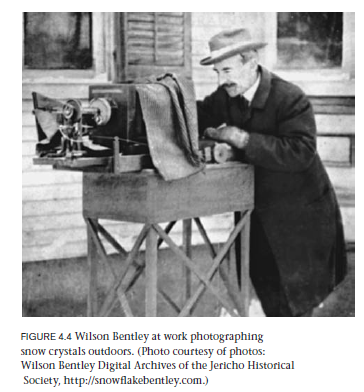 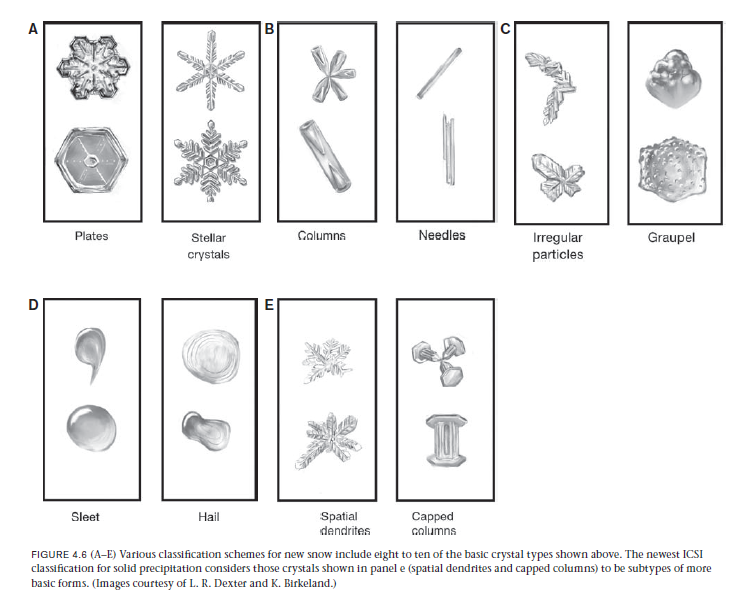 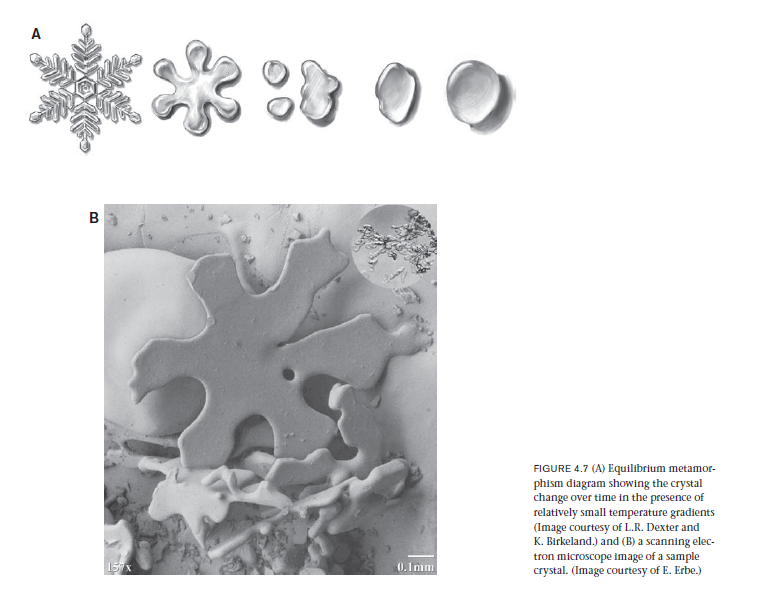 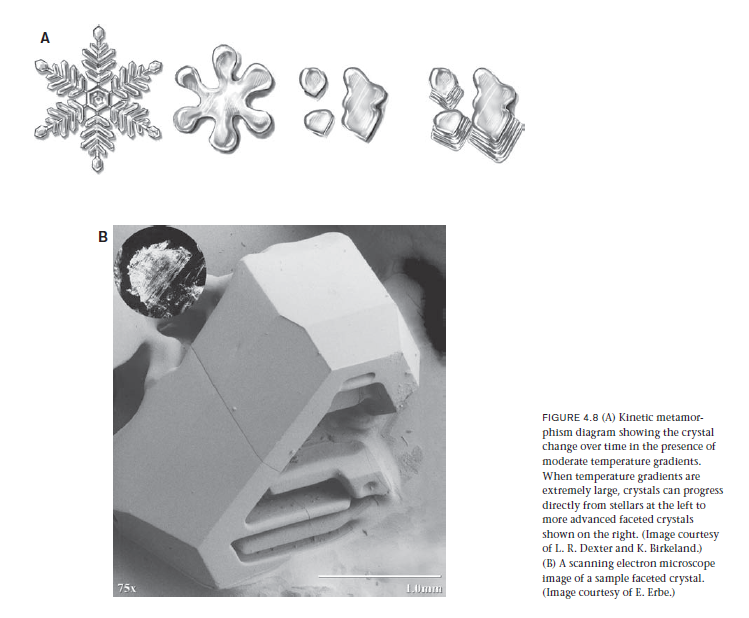 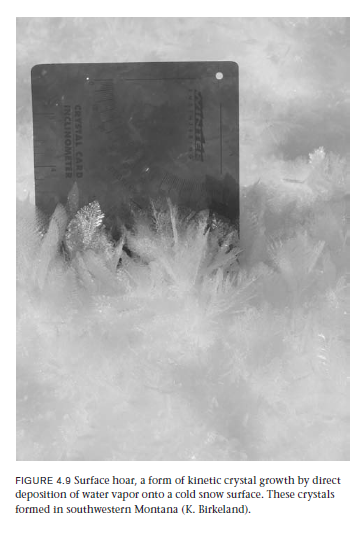 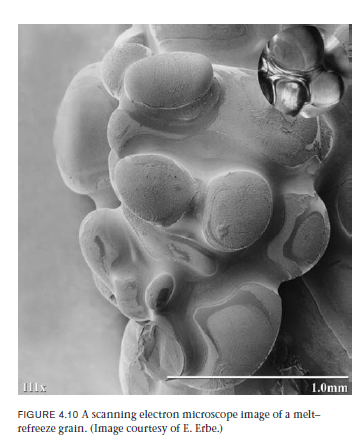 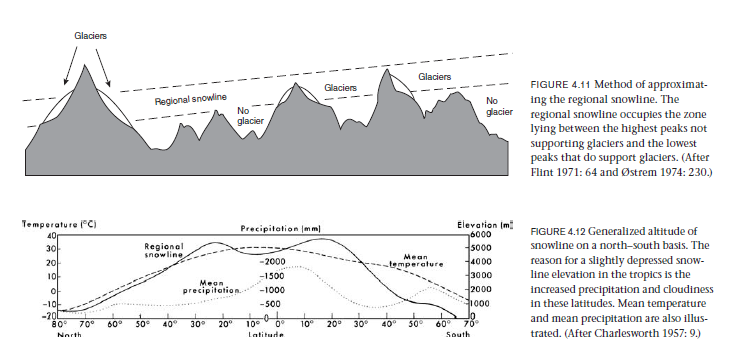 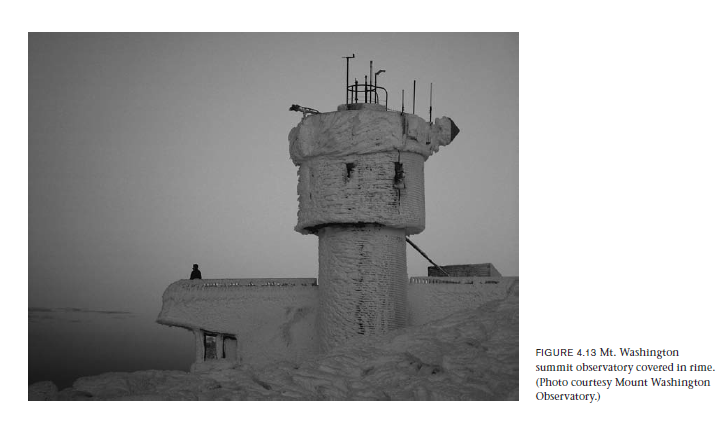 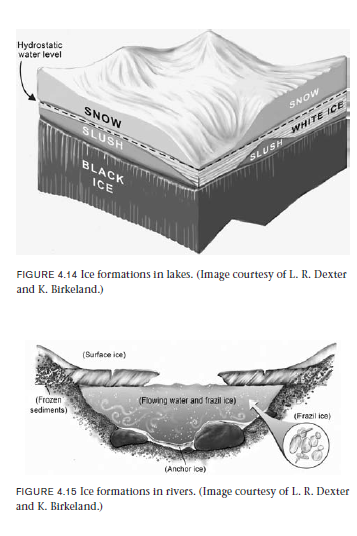 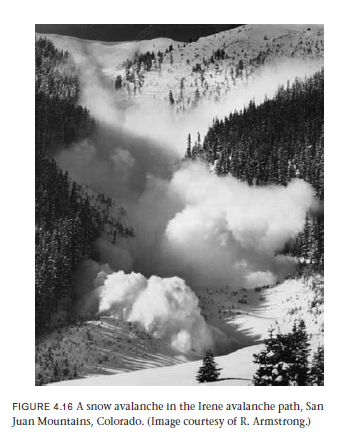 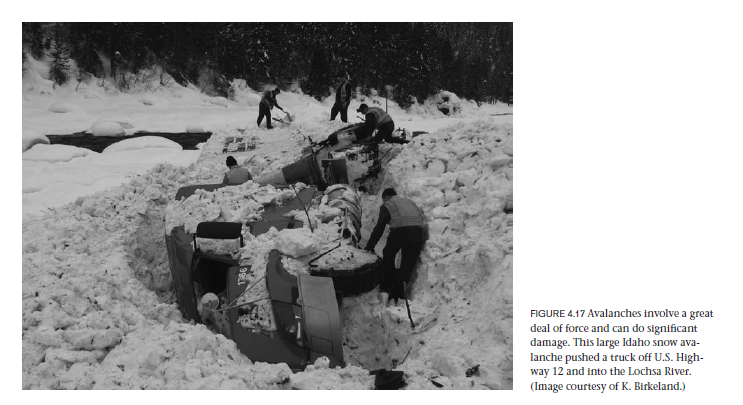 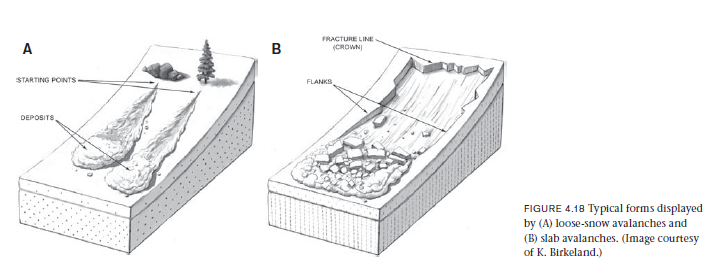 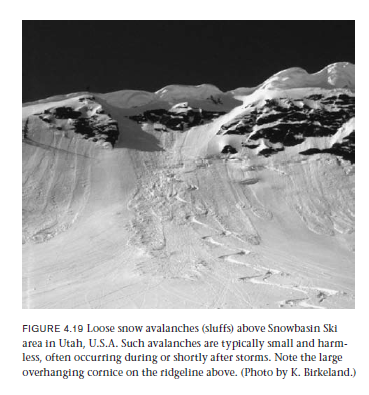 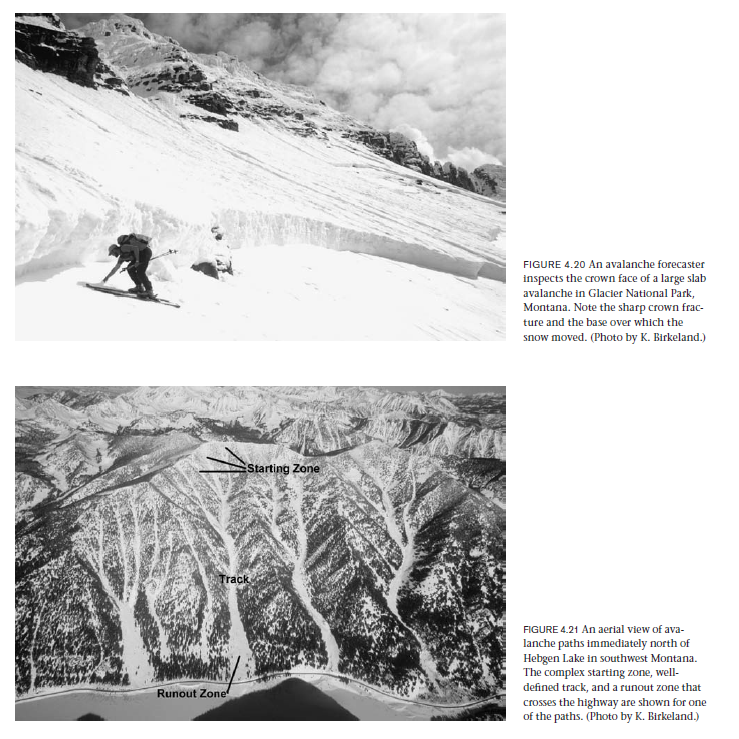 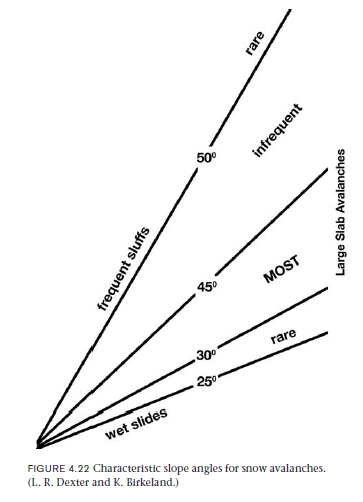 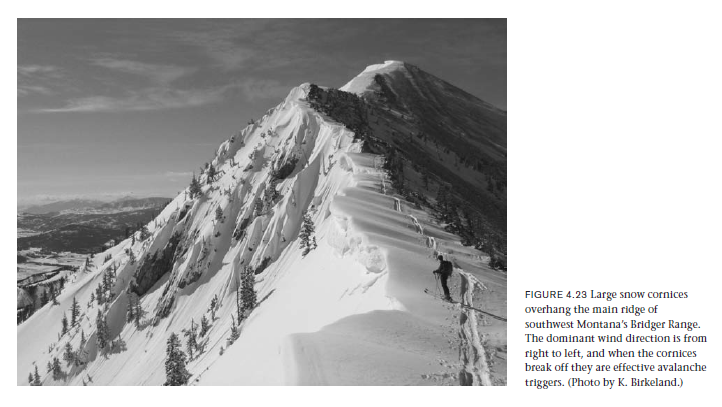 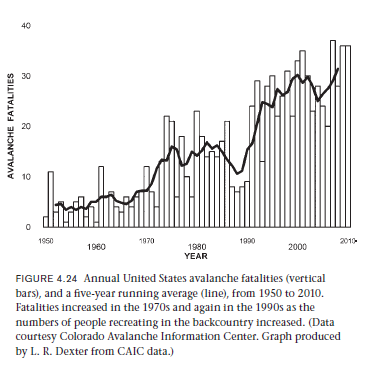 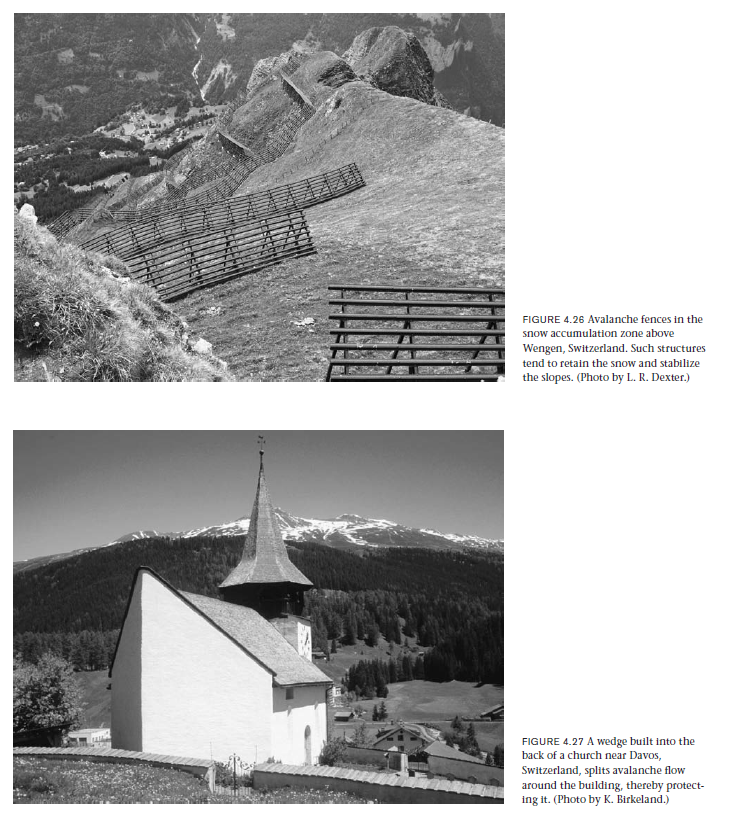 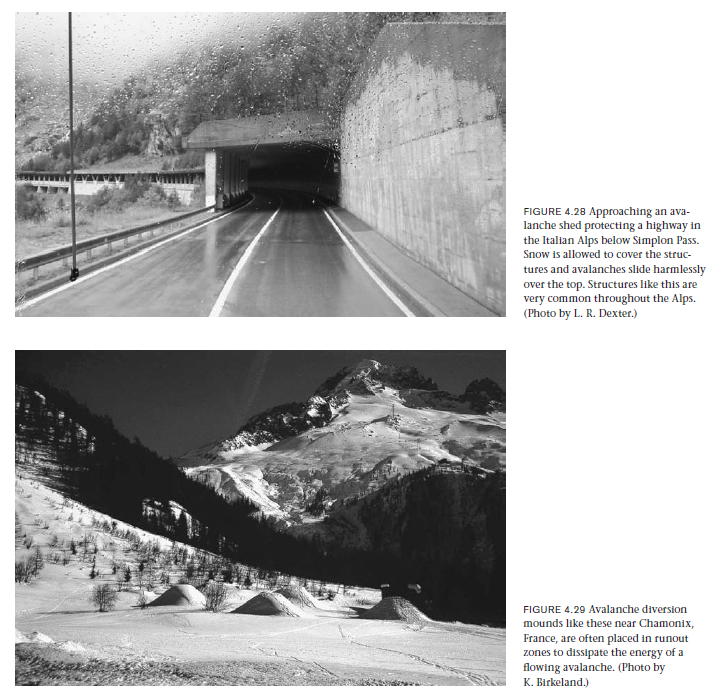 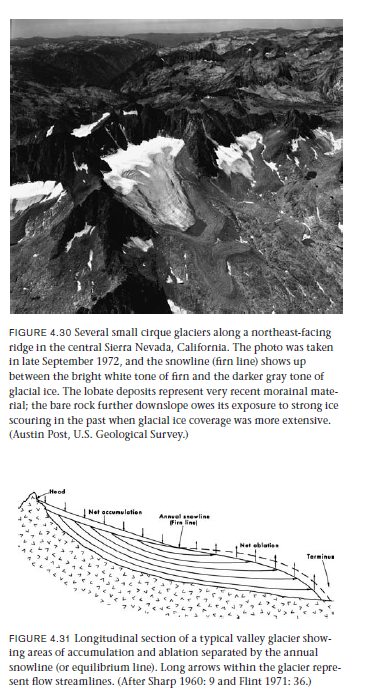 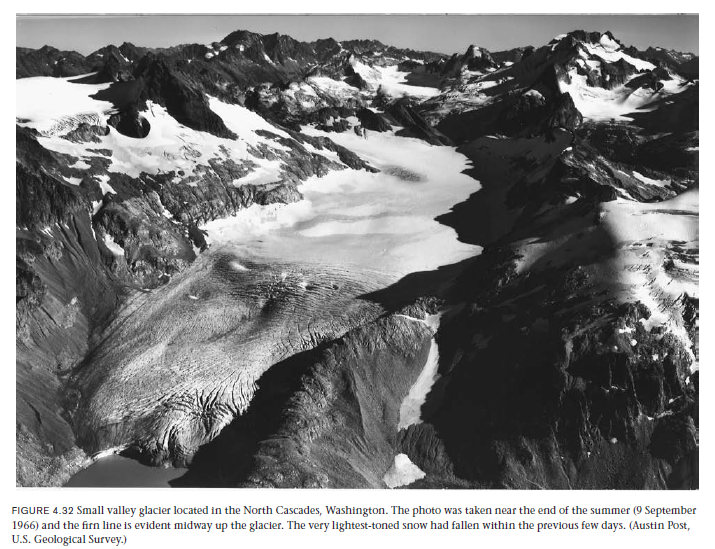 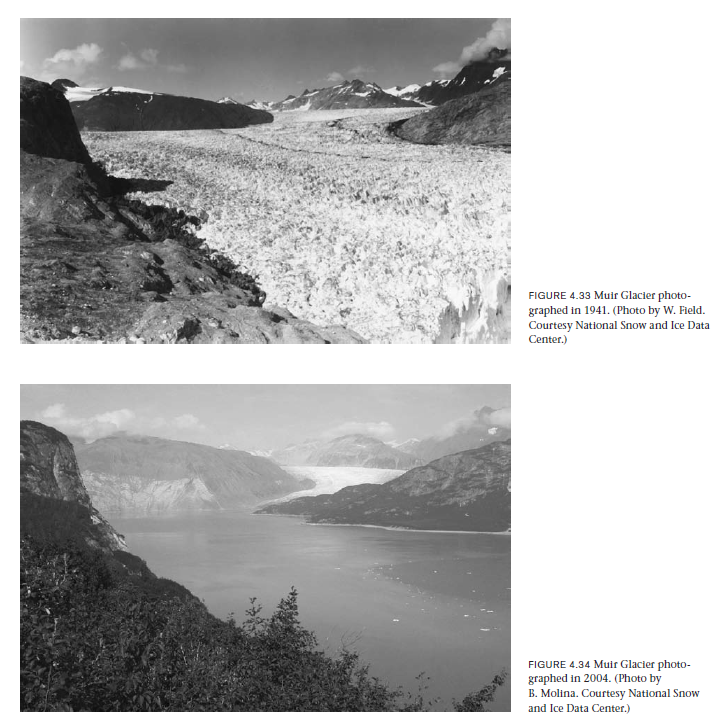 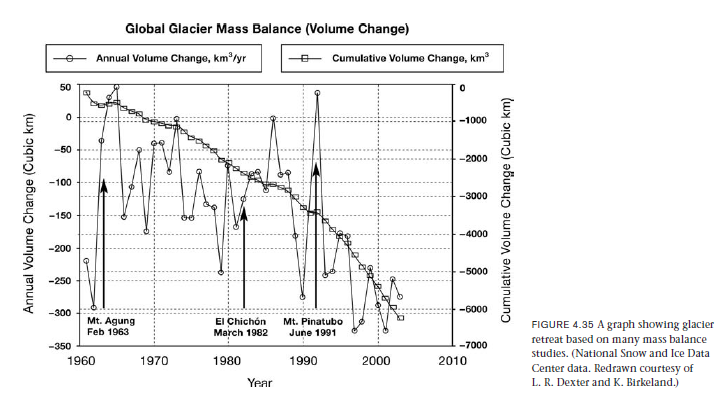 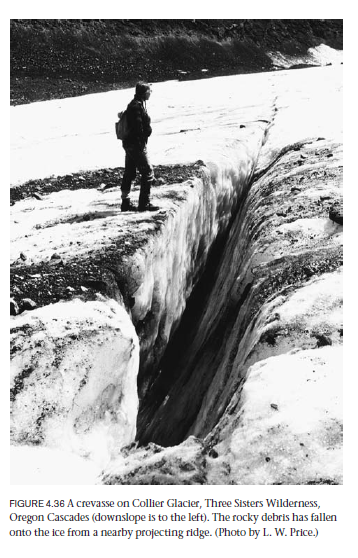 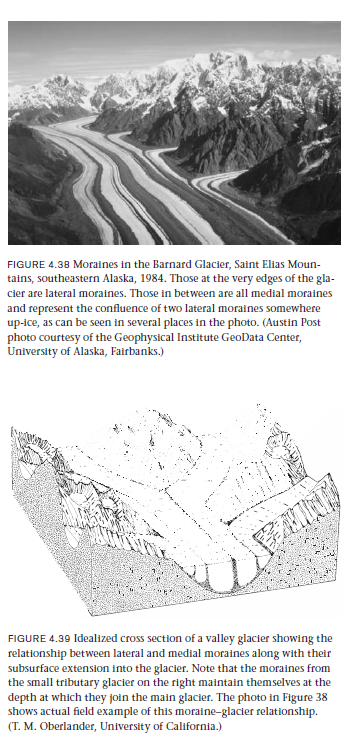 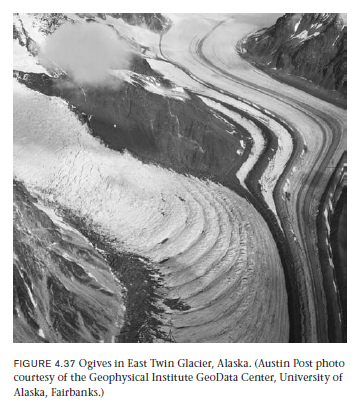 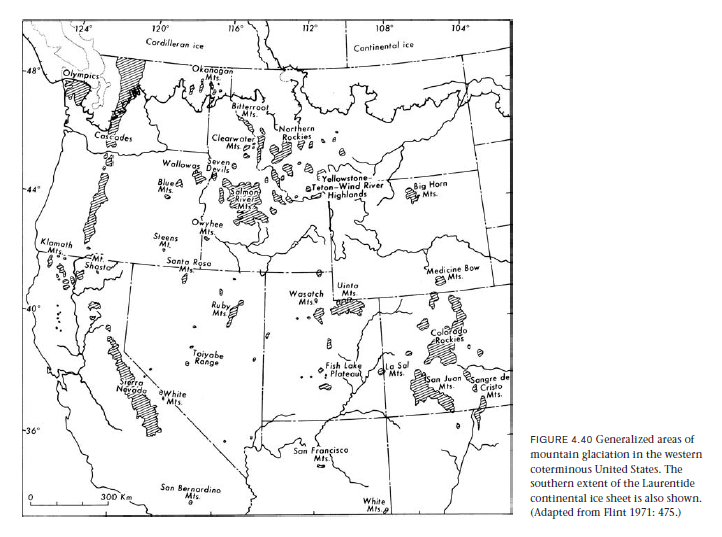 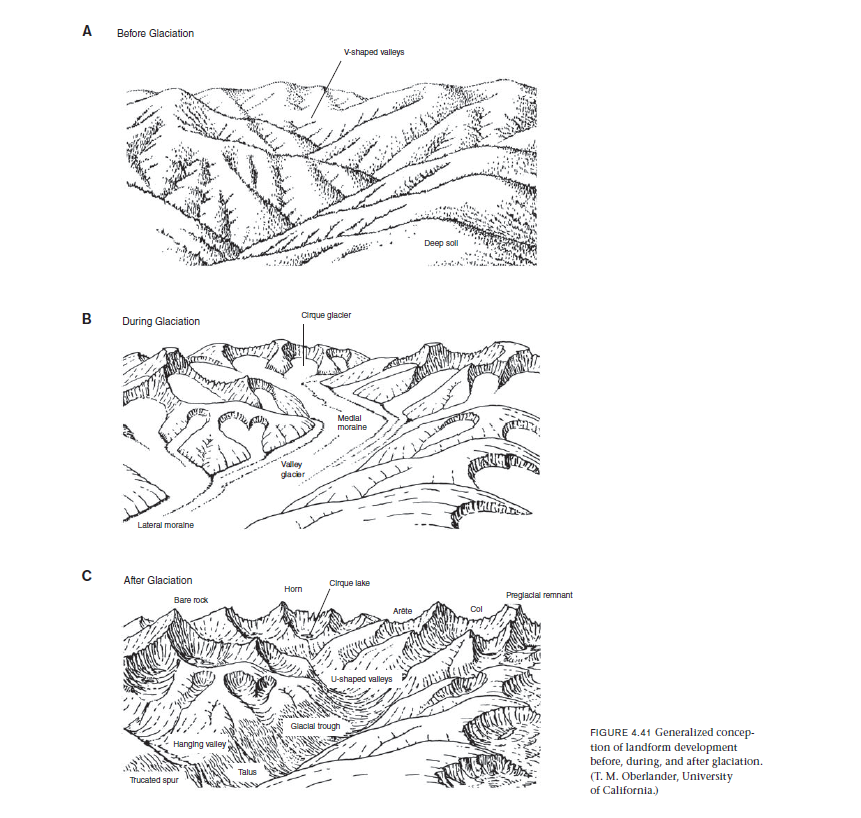 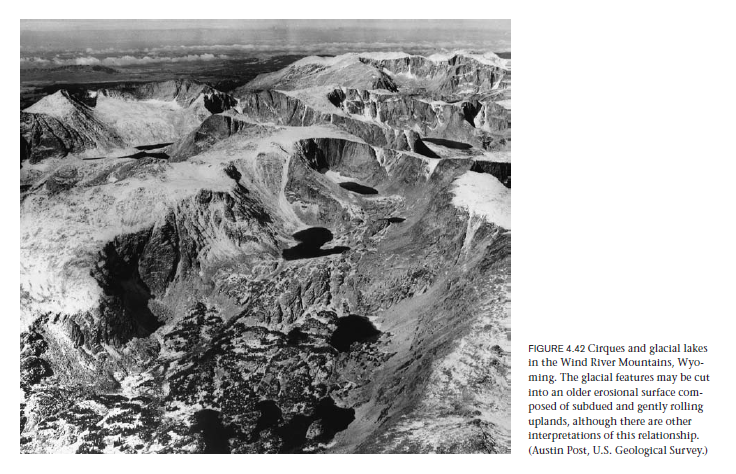 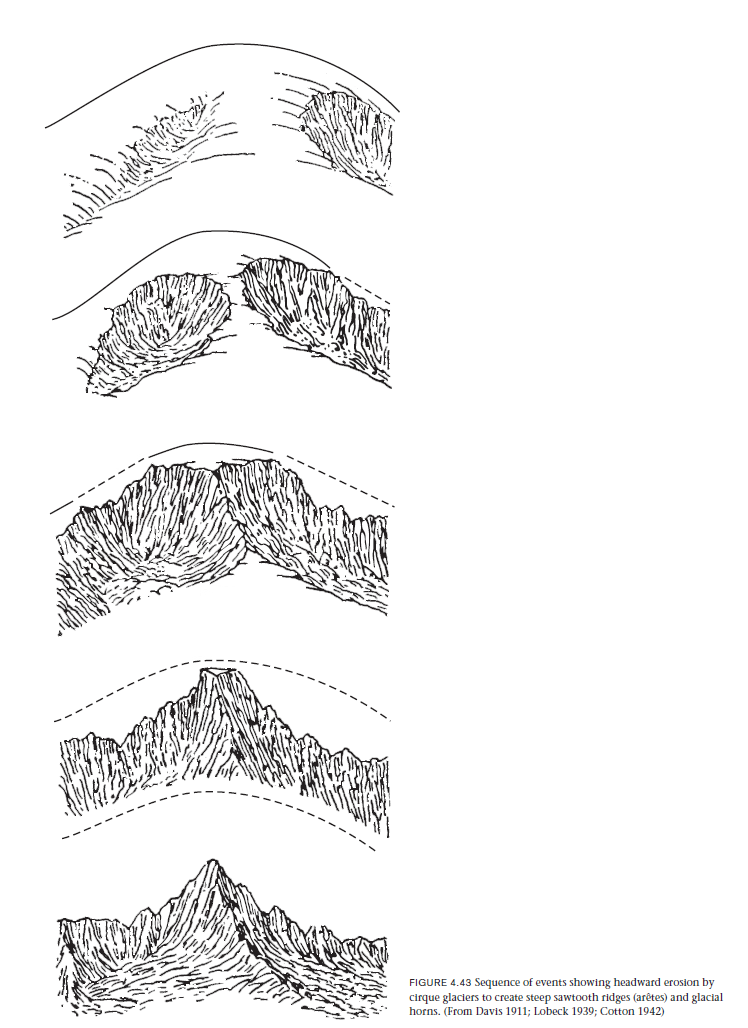 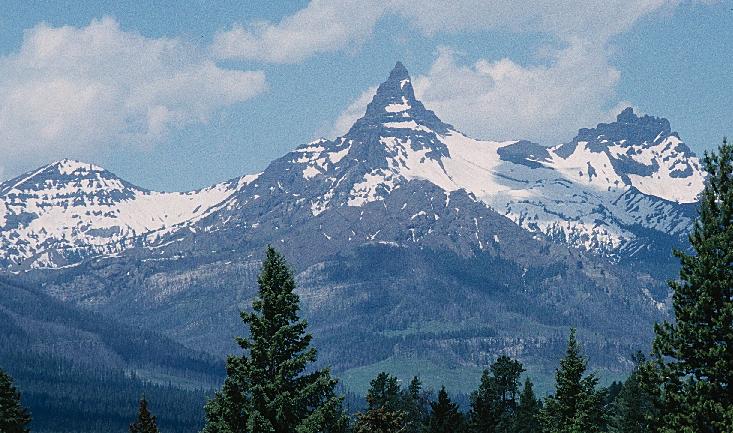 Copyright © Randy Schaetzl 2002
[Speaker Notes: Horn, Canadian Rockies near Banff, Alberta.]
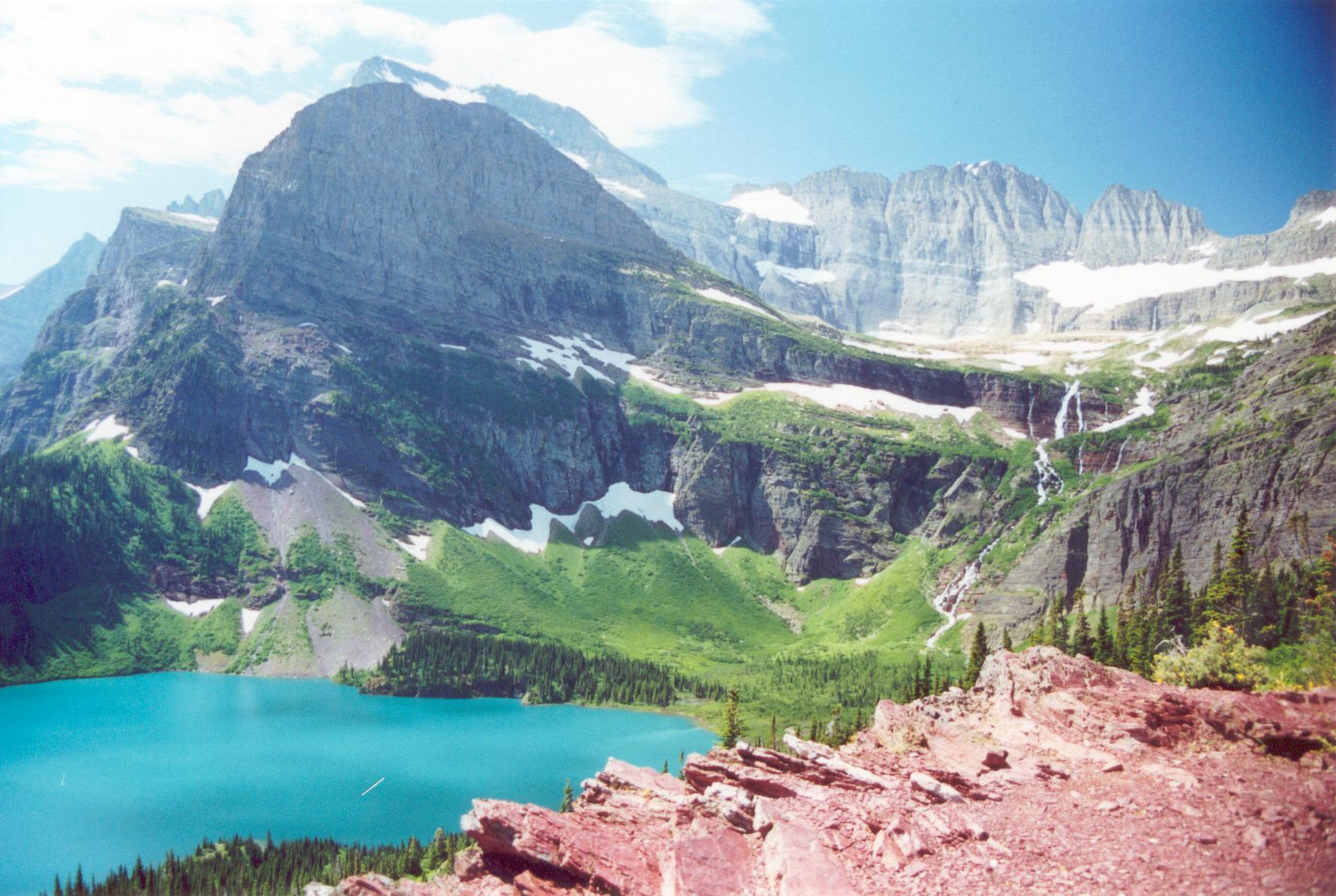 Copyright © Bob Andrle 2002
[Speaker Notes: Grinnell Lake with the Grinnell Glacier rock step, cirque, and headwall in the upper right, view from Grinnell Glacier Trail, Glacier NP.]
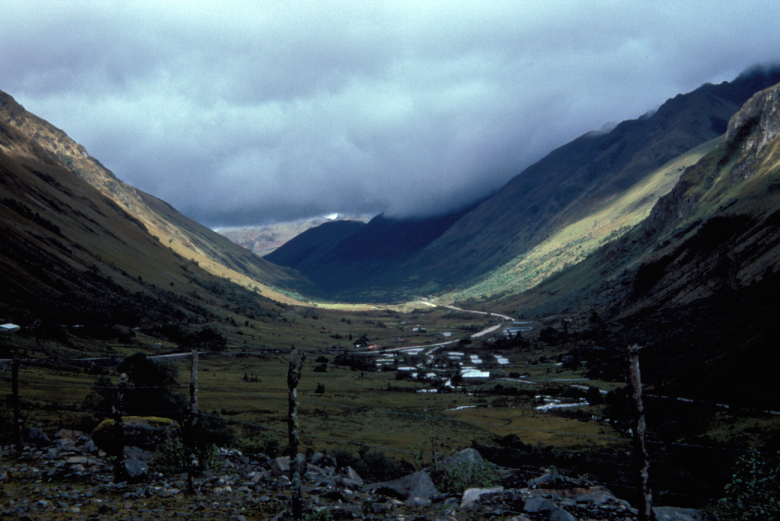 Copyright © Carol Harden 2002
[Speaker Notes: U-shape of the valley of the Tomebamba River, upstream and west of Cuenca, Ecuador.  The valley shape (in addition to cirques and tarns and moraines upstream) provides evidence of glaciation, which occurred here during the Pleistocene.  Active glaciers still exist at higher altitudes in Ecuador, including on the mountain Cayambe, which sits on the Equator.]